Grace Bible Church Glorifying God by Making Disciples of Jesus Christ
A reminder to consider others Please:
Silence your cell phone & all electronic devices
Use the nursery or cry room if your child is fussy
Get up during the preaching only if absolutely necessary (please sit in back if you must leave early)
Refrain from eating & drinking during worship service (except medical needs)
Thyatira: The Church That Tolerated Sin Revelation 2:18-29
Though each letter is to a specific church in place & time, the principles apply to all church in all times
If you missed the introductory sermons, please go to www.GraceBibleNY.org to read or listen to them
Review - EphesusRevelation 2:1-7
Commended for deeds, toil, perseverance and high doctrinal and moral integrity
Condemned for losing their first love
Corrected to Remember, Repent & Redo
Promise to overcomers - access to the Tree of Life in the Paradise of God - see Revelation 22
Review - SmyrnaRevelation 2:8-11
Commended for faithfulness and perseverance in the midst of severe persecution which would increase
Promise to overcomers - the crown of life, they could not be hurt by the second death (See Revelation 20)
Review - PergamumRevelation 2:12-17
Commended for holding fast to Jesus’ name while dwelling in the city of Satan’s throne
Condemned for not removing those that held to the teachings of Balaam and the Nicolaitans
Review - PergamumRevelation 2:12-17
Corrected to Repent with Promise to overcomers to be part of the marriage supper of the lamb
The Letter to Thyatira: The RecipientRevelation 2:18
Thyatira: ~40 miles SW of Pergamum. A rich agricultural valley between Hermus & Caicus river valleys
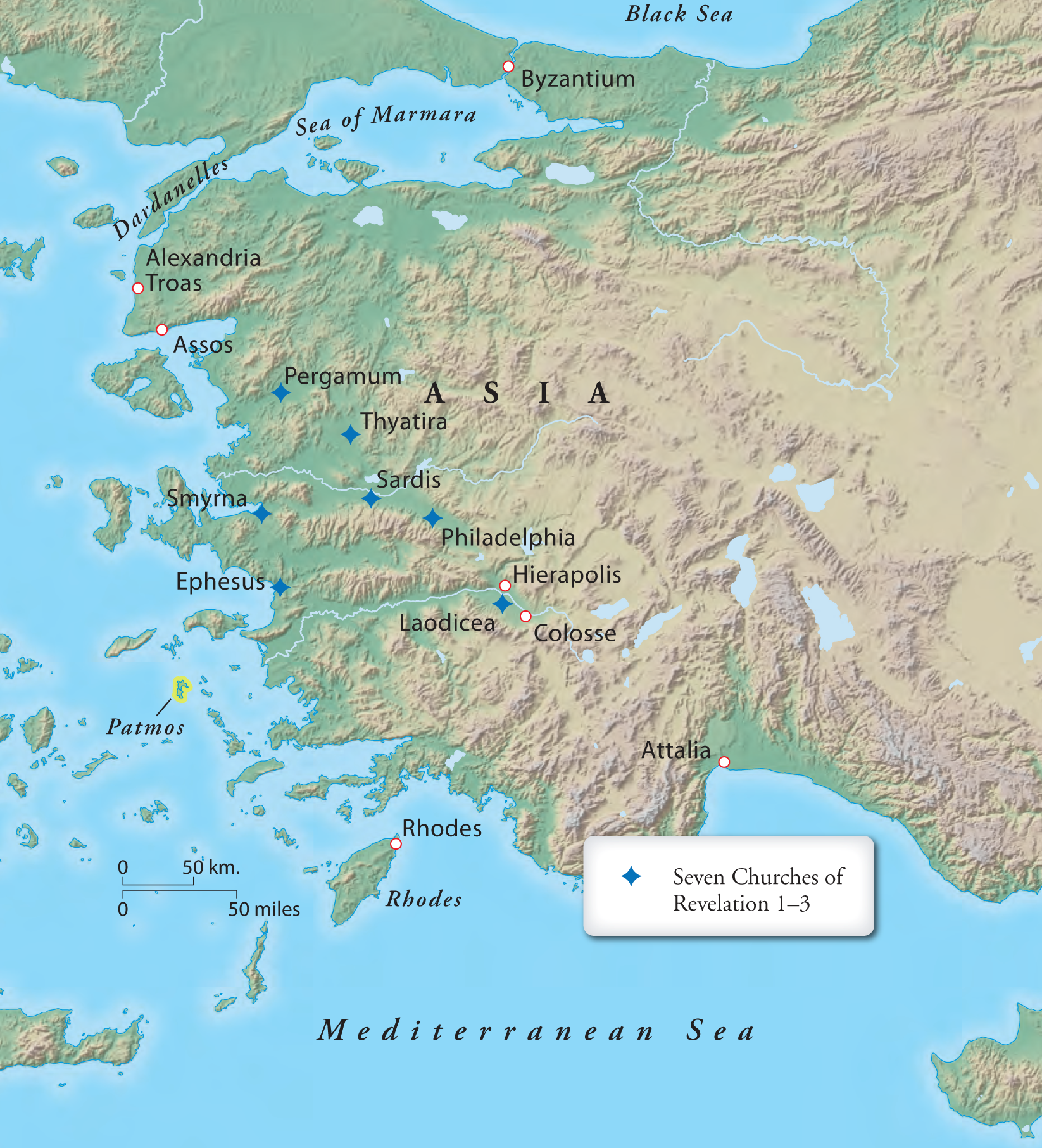 The Letter to Thyatira: The RecipientRevelation 2:18
A defensive outpost between Pergamenians & Selucids often captured, destroyed and rebuilt
Rome gained control in 190 B.C. and peace brought great prosperity with many trade guilds operating
There was at least a small Jewish presence, but it was not influential
The Letter to Thyatira: The RecipientRevelation 2:18
Each trade guild had its own patron god / goddess which had to be worshiped to be part of the guild
Church founded by either Lydia & those with her or by evangelists from Ephesus
The Author Revelation 2:18b
The description matches Rev. 1:14-15 and emphasizes Jesus’ deity and omniscience
The CommendationRevelation 2:19
Jesus knows their works of love, faith, service and perseverance all of which had increased
Only Thyatira is commended for their love & service though their circumstances were also difficult
The Condemnation Revelation 2:20
Jezebel, a Sidonian, was queen to king Ahab of Israel. She made worship of Baal and Asherah dominate
Some woman, like Jezebel, was a false teacher and deceiver leading God’s slaves astray to pagan worship
The Thyatirans were condemned for tolerating her & her teaching.
The CondemnationRevelation 2:20
Their love was not balanced by orthodoxy and pursuit of holiness - See 1 Cor. 5 
Galatians 6:1-4 balances love with the pursuit of holiness and orthodoxy
The WarningRevelation 2:21-23
God is patient and warns This woman is warned first that she is about to be placed into a bed of sickness
Her followers are warned they are subject to great tribulation - severe trouble & suffering for their sins
The WarningRevelation 2:21-23
Their immorality included sexual sin and religious infidelity toward God (see 2 Kings 9:22) 
Her spiritual progeny were warned of death by pestilence if they did not repent - and Jesus is omniscient
The EncouragementRevelation 2:24-25
The deep things of Satan refers to a gnostic type heresy that excused sinful pagan practices
Similar ideas are found in 1 John 1:8,10 & 1 Corinthians 8:10-12  - claims of being sinless though sinning
The EncouragementRevelation 2:24-25
Hold fast - keep faithfully following Christ, do not yield to heresy, give in to peer pressure, fall to temptation
True love of God & others demands we flee from sin, pursue holiness, and help others do the same
The RewardRevelation 2:26-28
The overcomer - the true Christian - follows Christ’s example of good deeds 
The first promise is sharing in the Messiah’s victory & receiving ruling authority over the nations (Ps 2:8-9)
The RewardRevelation 2:26-28
The second promise is being given the Morning Star - Christ? Full knowledge of God? Shining forth? 
All three occur at the end of the age when Messiah’s future kingdom begins
The Call Revelation 2:29
The letter is specifically to the Thyatirans, but the principles are to all churches & all who hear & will heed
Jesus knows you; 
Increase in your good deeds; 
Do not tolerate false teachers / deceivers; 
Do not compromise with worldliness
The Call Revelation 2:29
Hold fast knowing Jesus will crush His enemies, set up His kingdom & the true Christian will be a ruler in it
Grace Bible Church Glorifying God by Making Disciples of Jesus Christ